آموزش ایمنی خودروهای غذای سیار
بخش پنجم: آموزش استفاده از کپسول های آتش نشانی
این مطالب تحت بودجه شماره SH-39170-SH2  توسط اداره ایمنی و بهداشت شغلی وزارت کار ایالات متحده آمریکا تولید شده است. محتویات لزوماً نظرات یا سیاست های وزارت کار ایالات متحده آمریکا را منعکس نمی کند، همچنین اشاره به نام تجاری، محصولات تجاری، یا سازمان ها بیانگر تأیید دولت آمریکا نمی باشد.
اهداف
پس از این پایان این بخش، کارآموز قادر خواهد به موارد زیر:
مرور برنامه اقدامات اضطراری (EAP) و دانستن اینکه آیا کارکنان با آتش مبارزه خواهند کرد یا تخلیه خواهند کرد
سه عامل لازم برای ادامه آتش سوزی را شناسایی کنید
انواع آتش سوزی را بر اساس ویژگی های آنها دسته بندی کنید
انواع ادوات کپسول های آتش نشانی مورد نیاز برای کسب و کار خود را شناسایی کنید
با یک وسیله اطفا حریق کار کنید
شرایطی را که نباید با آتش مبارزه کرد را شناسایی کنید
هدف کپسول آتش نشانی
دو عملکرد:
برای کنترل یا خاموش کردن آتش های آتش های کوچک یا در مراحل اولیه شروع آتش سوزی و
برای حفاظت از مسیرهای خروجی که ممکن است آتش سوزی به طور مستقیم یا غیر مستقیم آنها را با دود یا مواد سوزان مسدود کرده باشد.

کپسول های آتش نشانی طراحی شده اند تا آتش های کوچک را خاموش یا کنترل کنند
اگر آتش های کوچک فورا کنترل نشوند، می توانند خارج از کنترل گسترش یابند
به عنوان بخشی از برنامه حفاظتی دربرابر آتش سوزی، تاسیسات نیازمند انواع صحیح کپسول های آتش نشانی با قرارگیری صحیح آنها می باشند.
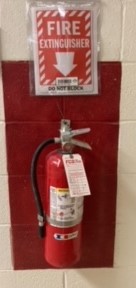 مرور: برنامه های اقدام اضطراری (EAP)
تصمیم: آیا کارمندان باید تخلیه شوند یا آماده مبارزه با آتش سوزی های کوچک باشند؟
این بخش به اموزش استفاده از کپسول آتش نشانی برای کسانی که مجاز به استفاده از انها هستند، میپردازد
[Speaker Notes: توصیه ها را می توان در اینجا یافت:
 https://www.osha.gov/etools/evacuation-plans-procedures/eap/fight-or-flee

یک گزینه چهارم وجود دارد: خاموش کننده ها ارائه می شوند اما برای استفاده کارکنان در نظر گرفته نمی شوند. در حالی که این ممکن است به لیست گزینه ها اضافه شود، ممکن است فقط سردرگمی را به پاسخ مورد نیاز اضافه کند، به همین دلیل در اینجا گنجانده نشده است.]
تعاریف
OSHA
"آتش سوزی در مرحله ابتدایی" به معنای آتش سوزی در مرحله اولیه یا ابتدایی است که می توان با استفاده از کپسول های آتش نشانی قابل حمل، سیستم های لوله کشی کلاس II، یا سیستم های شلنگ کوچک بدون نیاز به لباس حفاظتی یا دستگاه تنفسی آن را کنترل یا خاموش کرد.
NFPA
"آتش سوزی در مرحله ابتدایی"آتش سوزی هنگامی از مرحله اولیه فراتر رفته که استفاده از لباس حفاظتی حرارتی یا دستگاه تنفسی مستقل الزامی است...
مثلث آتش: آتش به 3 عنصر نیاز دارد
آتش به 3 عنصر نیاز دارد:
یکی را حذف کنید -> آتش نمی تواند ادامه پیدا کند
سوخت: بدون سوخت، آتش متوقف خواهد شد.
اکسیژن: بدون اکسیژن کافی، آتش نمی تواند شروع شود و نمی تواند ادامه یابد.
حرارت: بدون حرارت کافی، آتش نمی تواند شروع شود و نمی تواند ادامه یابد.
استراتژی ما در استفاده از کپسول های آتش نشانی :یک یا چند عنصر را قبل از اینکه آتش بتواند خارج از کنترل گسترش یابد، حذف کنید.
سوخت
اکسیژن
حرارت
[Speaker Notes: https://www.osha.gov/etools/evacuation-plans-procedures/emergency-standards/portable-extinguishers/about]
پنج کلاس آتش
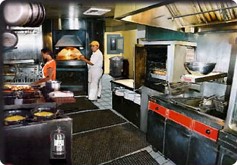 چه چیزی در عملیات شما وجود دارد؟
چقدر احتمال دارد که هر یک از انها در خودروهای سیار مواد غذایی حضور داشته باشند؟
[Speaker Notes: https://www.osha.gov/etools/young-workers-restaurant-safety/cooking

مواد اتش نشانی کلاس D به احتمال زیاد در وسایل نقلیه مواد غذایی موبایل MFVs  یافت نمی شود
کلاس A  به احتمال زیاد در هر کسب و کار یافت می شود (حداقل کاغذ)
دیگر موارد به کسب و کار فردی بستگی خواهد داشت]
انواع کپسول های آتش نشانی
کپسول های آتش نشانی باید با خطرات موجود مطابقت داشته باشند
انواع:
کلاس A - چوب، کاغذ، پلاستیک (آب)
کلاس AB - چوب، کاغذ و مایعات قابل اشتعال(CO2) 
کلاسBC  -برق  + مایعات قابل اشتعال(CO2)
کلاس  - ABC چند منظوره (پودر شیمیایی)
کلاسK   - آتش سوزی اشپزخانه (مواد شیمیایی مرطوب)
کلاس D - اتش سوزی فلزی
ساده سازی؟
A
B
C
D
K
[Speaker Notes: عدم مطابقت کپسول اتش نشانی با خطر می تواند کشنده باشد
مثال 1. استفاده از یک خاموش کننده مبتنی بر اب در کلاس B  یا کلاس  K باعث گسترش ان می شود (روغن و اب مخلوط نمی شوند) و ممکن است به دلیل تولید سریع بخار باعث پاشیدن شود.
مثال 2. استفاده از یک خاموش کننده مبتنی بر اب در اتش سوزی الکتریکی ممکن است منجر به برق گرفتگی شود، زیرا اب یک هادی خوب است.
مثال 3. فلزات واکنشی مانند سدیم و لیتیوم هنگام تماس با اب گاز هیدروژن انفجاری تولید می کنند]
انواع کپسول های آتش نشانی
کپسول های آتش نشانی باید با خطرات موجود مطابقت داشته باشند:
انواع:
کلاس A - چوب، کاغذ، پلاستیک (آب)
کلاس AB - چوب، کاغذ و مایعات قابل اشتعال(CO2) 
کلاسBC  -برق  + مایعات قابل اشتعال(CO2)
کلاس  - ABC چند منظوره (پودر شیمیایی)
کلاسK   - آتش سوزی اشپزخانه (مواد شیمیایی مرطوب)
کلاس D - اتش سوزی فلزی
A
C
K
B
[Speaker Notes: عدم مطابقت کپسول اتش نشانی با خطر می تواند کشنده باشد
مثال 1. استفاده از یک خاموش کننده مبتنی بر اب در کلاس B  یا کلاس  K باعث گسترش ان می شود (روغن و اب مخلوط نمی شوند) و ممکن است به دلیل تولید سریع بخار باعث پاشیدن شود.
مثال 2. استفاده از یک خاموش کننده مبتنی بر اب در اتش سوزی الکتریکی ممکن است منجر به برق گرفتگی شود، زیرا اب یک هادی خوب است.
مثال 3. فلزات واکنشی مانند سدیم و لیتیوم هنگام تماس با اب گاز هیدروژن انفجاری تولید می کنند]
خاموش کننده کلاسABC
A
B
C
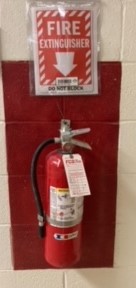 چند منظوره
چوب، کاغذ
مایعات قابل اشتعال
برق
حاوی مواد خشک شیمیایی 
پودر بازدارنده اتش سوخت را از اکسیژن جدا می کند
تراز سنج فشار میزان پرشدگی را نشان می دهد
توجه: خورنده خفیف (تجهیزات الکترونیکی)
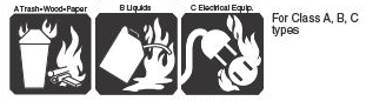 خاموش کننده کلاس K
کلاس K =  آشپزخانه
روغن های پخت و پز/چربی ها
مورد نیاز برای تمام پخت و پز سوخت جامد با حجم جعبه اتش 5 فوت مکعب یا بیشتر (صرف نظر از اینکه ایا هود موجود است)
مخلوطی از مواد شیمیایی خشک و مرطوب
رسانای الکتریکی
قبل از هر کاری، برق دستگاه باید خاموش شود
تراز سنج فشار فشار میزان پرشدگی را نشان می دهد
آتش ها با دمای بسیار بالا می سوزند
عامل خنک می کند و سوخت / اکسیژن را جدا می کند
K
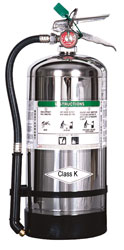 محل قرار گیری و مکان نصب
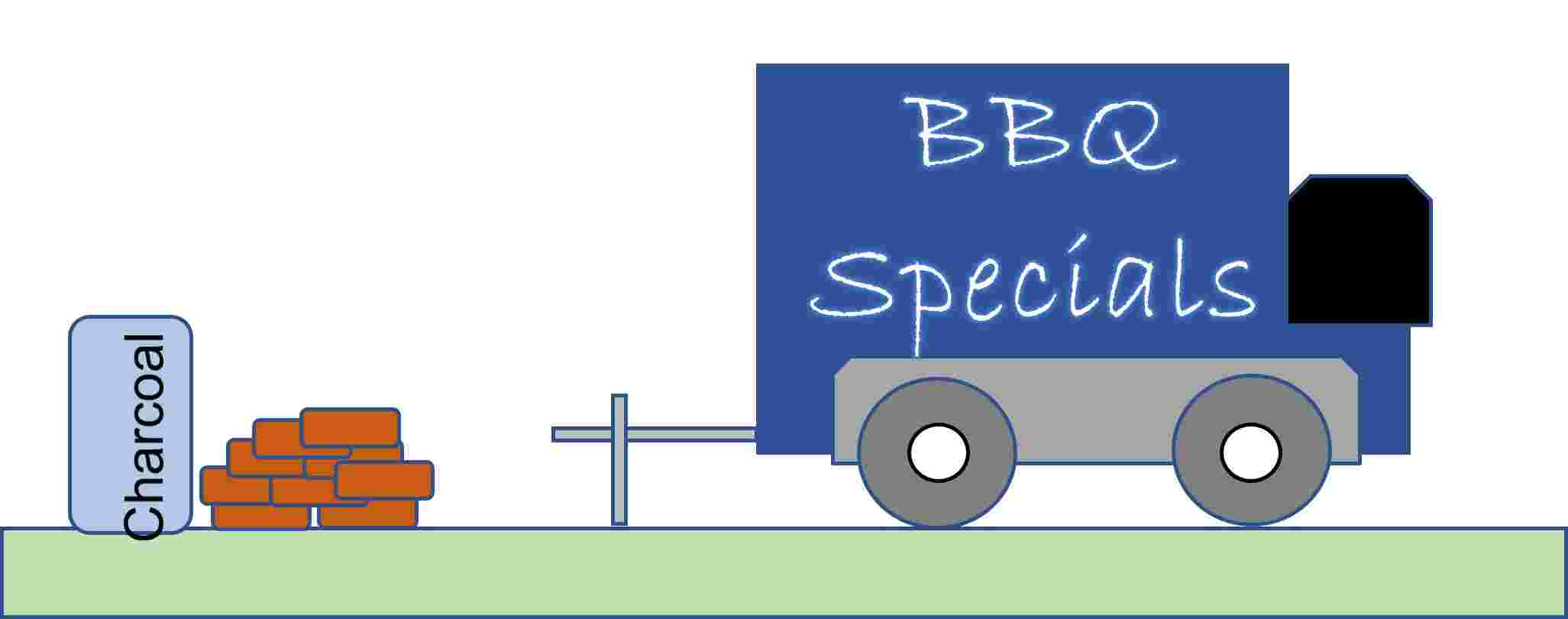 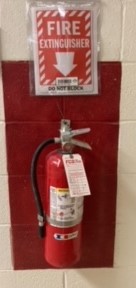 باید به آسانی قابل دسترسی و در صورت وقوع آتش سوزی قابل مشاهده باشد
نزدیک محل آشپزخانه، در فاصله ای که بیشتر از 30 فوت نباشد
پایین آن باید حداقل 4 اینچ بالاتر از زمین باشد

کپسول آتش نشانی که وزن آن کمتر از 40 پوند است (سبک تر)
قسمت بالای آن نمی تواند بیشتر از 5 فوت از کف زمین فاصله داشته باشد
کپسول آتش نشانی که وزن آن بیشتر از 40 پوند است (سنگین تر)
قسمت بالای آن نمی تواند بیشتر از 3.5 فوت از از کف زمین فاصله داشته باشد
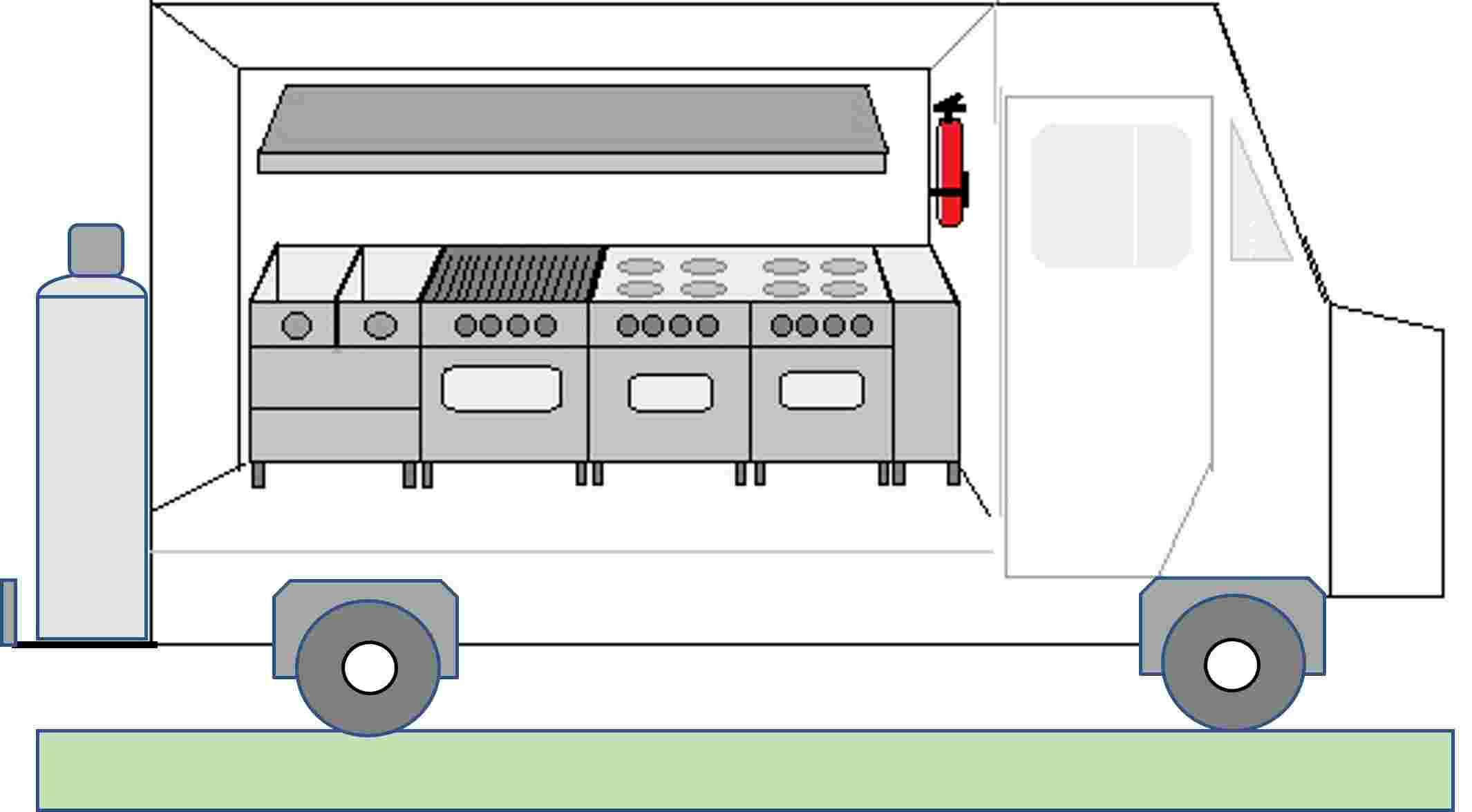 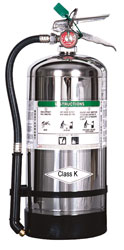 مراحل مواجهه با آتش سوزی
اگر هیچ کسی مجوز استفاده از کپسول آتش نشانی را ندارد، همه باید تخلیه کنند

اگر کسی اجازه و آموزش استفاده از کپسول آتش نشانی را داشته باشد:
زنگ خطر را به صدا در آورید، به اداره آتش نشانی زنگ بزنید
مسیر امن خروج را قبل از نزدیک شدن به آتش شناسایی کنید.
اجازه ندهید آتش، گرما یا دود  بین شما و مسیر خروج قرار گیرد
نوع صحیح کپسول آتش نشانی را انتخاب کنید
برای استفاده از کپسول آتش نشانی کلاس K، برق آن دستگاه باید قطع شود
کپسول آتش نشانی را با استفاده از تکنیک P.A.S.S.  خالی کنید
اگر آتش خاموش شده دوباره شعله ور شد، از آن دور شوید

**اگر آتش نشانی خالی شده و آتش خاموش نشده است، فوراً تخلیه کنید
**اگر آتش فراتر از مرحله ابتدایی پیشرفت کرد، فوراً تخلیه کنید
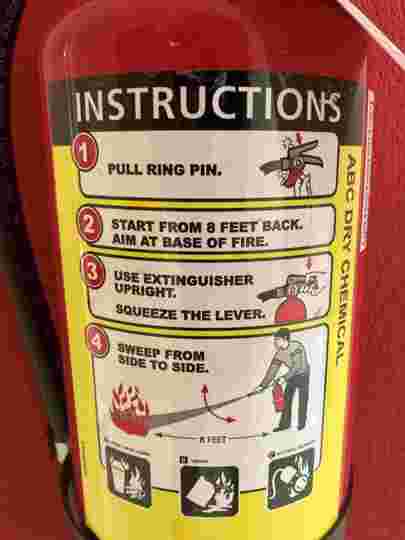 [Speaker Notes: این توصیه ها ممکن است با اتش سوزی ساختمان متفاوت باشد.


مخفف دوم R.A.C.E  است:
R.A.C.E. (Rescue, Alarm, Contain, Extinguish)

-  نجات هر کسی که در معرض خطر فوری اتش سوزی قرار دارد
- زنگ خطر را فعال شماره تلفن پاسخ اتش نشانی تماس بگیرید 
- با بستن تمام درهای اطراف منطقه اتش سوزی، اتش را مهار کنید
- اتش های کوچک را خاموش کنید. اگر اتش خاموش نشد، منطقه را ترک کنید و درب را ببندید.]
آیا مبارزه با آتش ایمن است؟
اگر اندک تردیدی در مورد توانایی خود برای مبارزه با اتش یا شرایط موجود دارید، فورا تخلیه کنید!
استفاده ازP.A.S.S. برای آتش سوزی های کوچک
بکش	Pull			پین را بکشید.
هدف بگیر Aim			سر نازل یا شلنگ کپسول آتش‌نشانی را به سمت 				پایه آتش هدف گیری کنید.
فشار بده Squeeze		دسته را فشار دهید تا ماده خاموش کننده 				رها شود.
جارویی حرکت بده Sweep 	در پایه آتش به صورت جارویی به چپ و 				راست حرکت دهید تا آتش خاموش شود.
منطقه رو نگاه کن 
اگر اتش دوباره شعله ور شد، موارد فوق را تکرار کن.
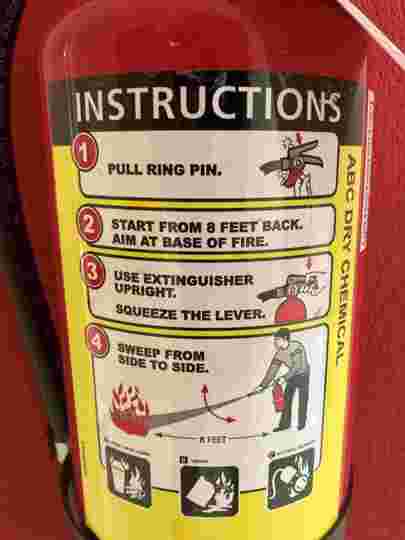 بازرسی، نگهداری، و آزمایش
کارفرما مسئول بازرسی، نگهداری و ازمایش کپسول های اتش نشانی قابل حمل در محل کار است.
بازرسی ماهانه
بازرسی سالانه
بازرسی ماهانه
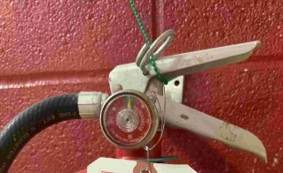 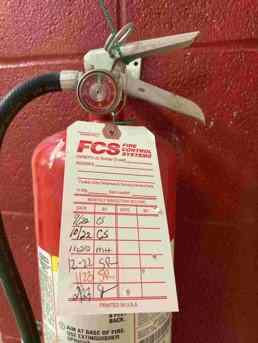 * برچسب روی خاموش کننده یا کاغذ / فایل های الکترونیکی هر دو قابل قبول هستند
* نیاز: ماه / سال بازرسی و شخص انجام دهنده بازرسی
بازرسی سالانه
آزمایش هیدرواستاتیک:
این یک روش آزمایش فشار است که برای تست قدرت و نشت در محفظه های فشار مانند سیلندرهای گاز استفاده می شود.

باید توسط کسی که تجهیزات/امکانات مناسب را دارد انجام شود.
هر 5 تا 12 سال انجام می شود، بستگی به کپسول آتش نشانی دارد.
سالانه:
برای بررسی های نگهداری سالانه از یک طرف سوم استفاده کنید

- بازرسی‌های سالانه اداره آتش‌نشانی

وقتی آتش نشانی‌ها برای نگهداری یا شارژ مجدد برداشته می‌شوند، اطمینان حاصل کنید حفاظت پشتیبان وجود دارد.
آموزش استفاده از کپسول آتش نشانی
کارگران مجاز باید در مورد چگونگی استفاده از کپسول آتش نشانی آموزش ببینند
این آموزش لازم نیست بر روی آتش های واقعی انجام شود.
آموزش ما در چند دقیقه آینده شروع خواهد شد
خلاصه:
برنامه‌های اقدام اضطراری (EAPs) باید توضیح دهند آیا کارگران برای مبارزه با آتش از کپسول آتش‌نشانی استفاده می‌کنند یا خیر
کپسول های آتش نشانی‌ فقط باید برای آتش‌های کوچک (ابتدایی) و زمانی که مسیر خروج واضح وجود دارد، استفاده شوند.
نوع (انواع) کپسول های آتش نشانی‌ مورد نیاز، بستگی به مواد حاضر دارد.
برای اکثر خودروهای سیار غذا، یک کپسول آتش‌نشانی کلاس ABC (پودر خشک) نیاز خواهد بود، و احتمالا یک کپسول آتش نشانی کلاسK  در صورت وجود روغن پخت و پز لازم خواهد بود.
روش P.A.S.S.  باید برای خاموش کردن آتش‌های کوچک استفاده شود.
کارمندان باید در مورد چگونگی استفاده از کپسول های آتش نشانی‌ آموزش ببینند.